SPETTROSCOPIA DI EMISSIONE E DI FLUORESCENZA
Misure Spettroscopiche
Passaggi base:

ECCITAZIONE
Un campione viene stimolato con l’uso di una forma di energia (in questa fase l’analita è allo stato fondamentale)
Lo stimolo determina il passaggio allo stato eccitato (stato energetico più alto)

2)MISURA:
Misuro la radiazione elettromagnetica emessa per ritornare allo stato fondamentale
Misuro la quantità di radiazione elettromagnetica assorbita durante l’eccitazione
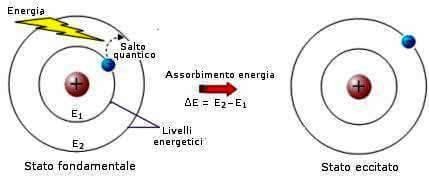 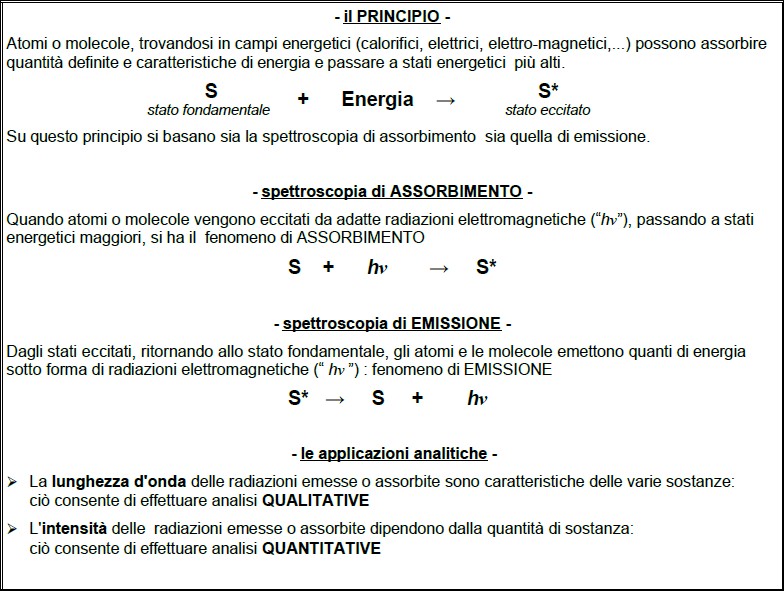 SPETTROSCOPIA DI EMISSIONE
ECCITAZIONE, ACQUISTO DI ENERGIA
EMISSIONE DI UN FOTONE PER TORNARE
ALLO STATO FONDAMENTALE
Un fotone è una particella di  radiazione elettromagnetica che  ha massa zero ed energia hν.
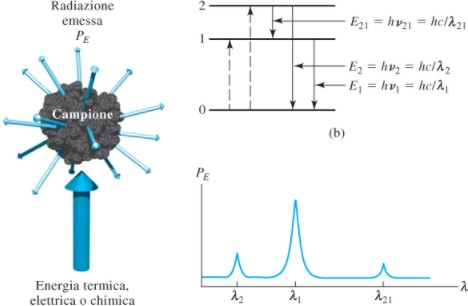 Spettro:	diagramma	della	radiazione  emessa in funzione della lunghezza d’onda
EMISSIONE DI UNA RADIAZIONE ELETTROMAGNETICA=grandezza misurabile
La materia (atomi, molecole, ioni) possono essere eccitati ad uno o più livelli energetici superiori mediante  bombardamento con elettroni
l'esposizione al plasma ad elevata temperatura
alla fiamma
l'esposizione ad una sorgente di radiazione elettromagnetica

La vita media di una specie eccitata è generalmente estremamente breve (10−9 fino a 10−6 s)



Per tornare allo stato fondamentale la specie eccitata rilascia l'energia in eccesso nella forma di radiazione elettromagnetica
Caratteristiche dello spettro di emissione

La radiazione di una sorgente è descritta dallo spettro di  emissione, (grafico in cui la potenza della radiazione  emessa è espressa in funzione della lunghezza d'onda)
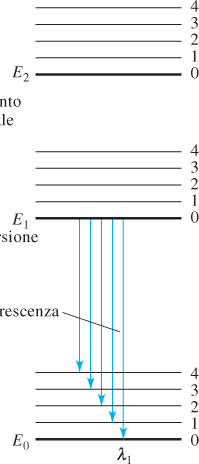 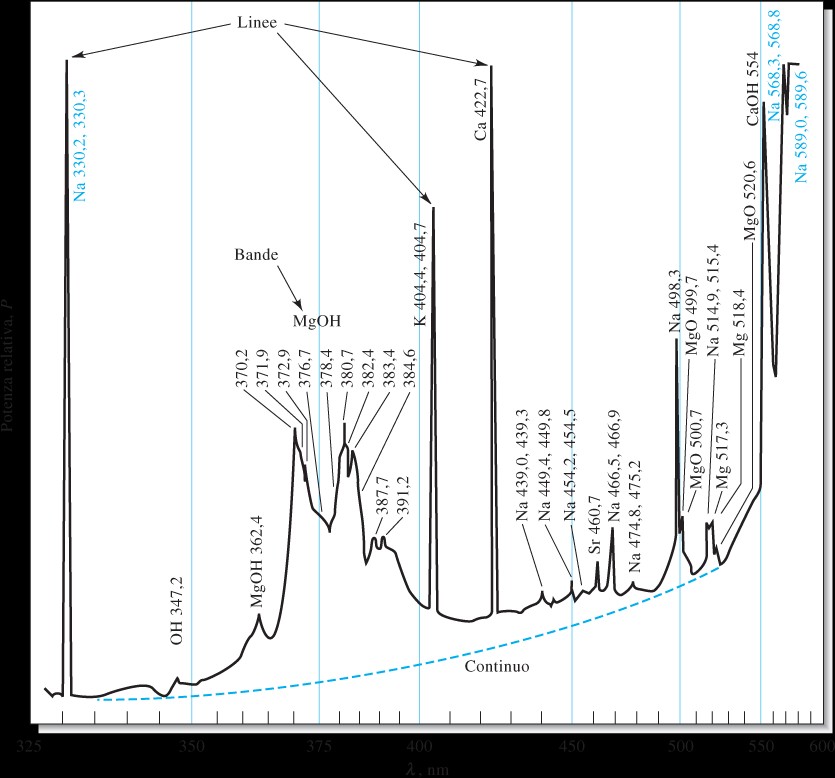 
Emissione mediante fluorescenza e fosforescenza
La fluorescenza è un processo di emissione analiticamente importante in cui gli atomi o le  molecole sono eccitati mediante l'assorbimento di un fascio di radiazione elettromagnetica.

Le specie eccitate poi rilassano allo stato fondamentale, cedendo il loro eccesso di energia come  fotoni.

La	fluorescenza	ha	luogo	molto	più	rapidamente	della	fosforescenza	ed	è	generalmente  completa in circa 10−5 s (o meno) dal momento dell'eccitazione.
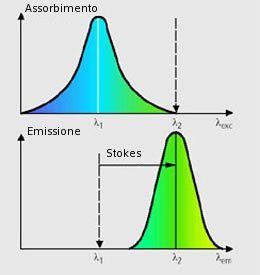 Fluorescenza atomica
Atomi gassosi possono fluorescere quando sono esposti ad una radiazione che ha una lunghezza  d'onda uguale ad una delle linee di assorbimento (o emissione) dell'elemento in questione.

Il rilassamento può quindi aver luogo mediante riemissione fluorescente di radiazione di identica  lunghezza d'onda. Quando le lunghezze d'onda di eccitazione e di emissione sono le stesse, la risultante  emissione è chiamata fluorescenza di risonanza.


Fluorescenza molecolare
La fluorescenza è un processo di fotolumiscenza nel quale le molecole vengono eccitate mediante
assorbimento di radiazione elettromagnetica.

Le specie eccitate quindi possono subire rilassamento ritornando nello stato fondamentale e cedendo il  loro eccesso di energia sotto forma di fotoni. Tipicamente la lunghezza d’onda della radiazione emessa è maggiore di quella di eccitazione in quanto possiede energia minore.
Spettroscopia di fluorescenza e emissione
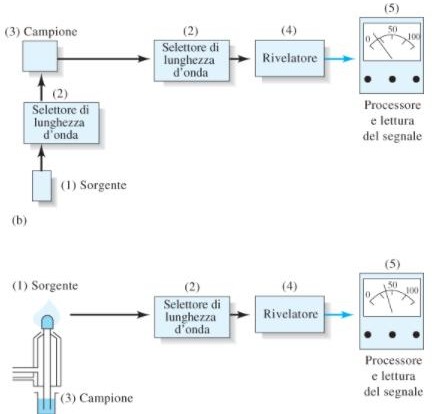 Nelle misure di fluorescenza

sorgente eccita l'analita e causa l'emissione della  radiazione caratteristica (misurata a 90 gradi rispetto alla  direzione della radiazione incidente della sorgente)
Nella spettroscopia di emissione è lo stesso campione  che funge da emettitore.

Plasma o fiamma (energia per l’emissione)

Emissione a  caratteristica e potenza proporzionale a  concentrazione
Spettroscopia di fluorescenza molecolare
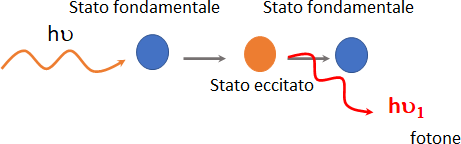 La fluorescenza è un processo di fotoluminescenza nel quale  gli atomi o le molecole vengono eccitate dall'assorbimento di  un fascio di radiazione elettromagnetica

Le specie eccitate poi rilassano allo stato fondamentale  eccesso di energia ceduto come fotoni

Una delle particolarità più attraenti della fluorescenza molecolare è la sua sensibilità intrinseca, che  spesso è da uno a tre ordini di grandezza maggiore di quella della spettroscopia di assorbimento.


Altro vantaggio dei metodi di fotoluminescenza è la linearità della risposta in un esteso intervallo di  concentrazioni, che è significativamente più ampio di quello dei metodi di assorbimento.


Tuttavia, i metodi di fluorescenza sono di applicabilità più ristretta di quelli di assorbimento a causa  del numero relativamente limitato dei sistemi chimici che mostrano una apprezzabile fluorescenza.
TEORIA DELLA FLUORESCENZA MOLECOLARE
La fluorescenza molecolare viene misurata eccitando il campione alla lunghezza d'onda di  assorbimento, chiamata anche lunghezza d'onda di eccitazione, e misurando l'emissione ad una  lunghezza d'onda maggiore, chiamata lunghezza d'onda di emissione o di fluorescenza.
L'emissione di fluorescenza termina in < 10−5 s
1
2
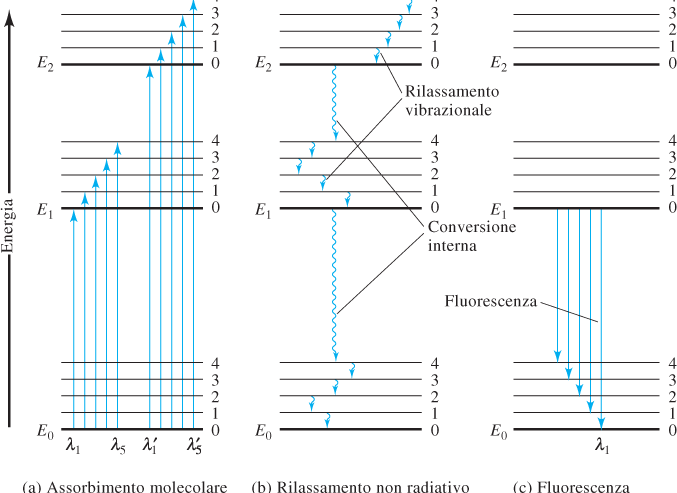 Eccitazione ed emissione della LECITINA
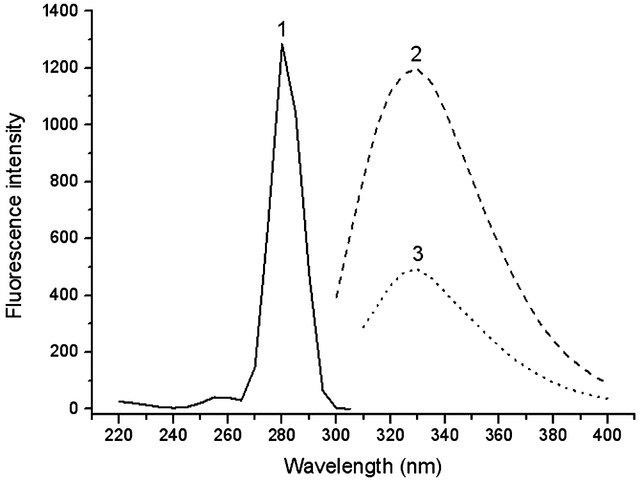 Specie fluorescenti e rendimento quantico
la fluorescenza è radiazione elettromagnetica emessa da una molecola allo stato eccitato per tornare allo
stato fondamentale

 tutte le molecole assorbenti potenzialmente possono fluorescere ma la maggior parte dei composti non  fluoresce  la propria struttura prevede cammini per i quali il rilassamento può avvenire ad una velocità  maggiore dell'emissione fluorescente

Rendimento quantico della fluorescenza molecolare è il rapporto tra numero di molecole che fluoresce e le
molecole eccitate totali  ovvero il rapporto dei fotoni emessi rispetto ai fotoni assorbiti
 molecole altamente fluorescenti hanno efficienze quantiche circa uno

Le molecole non fluorescenti hanno efficienza che tende a zero

Relazione tra fluorescenza e struttura

Anelli aromatici  emissione di fluorescenza molecolare più intensa e più utile

Composti carbonilici alifatici ed aliciclici, strutture aventi doppi legami altamente coniugati fluorescenza
Fluorescenza e struttura
Strutture che fluorescono:

Anelli aromatici non sostituiti (efficienza quantica aumenta con il numero di anelli e
il loro grado di condensazione)
Anelli aromatici sostituiti (la sostituzione causa spostamenti nella lunghezza d'onda  dei massimi di assorbimento e cambiamenti nei picchi di fluorescenza)
Composti carbonilici alifatici ed aliciclici, con doppi legami altamente coniugati
possono fluorescere
Strutture ad anelli condensati contenenti eterociclici semplici
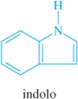 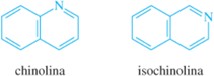 Strutture che non fluorescono:

Eterocicli semplici, come la piridina, il furano, il tiofene ed il pirrolo
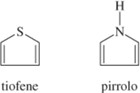 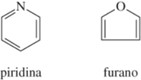 L'effetto della rigidità strutturale
La fluorescenza è collegata alla rigidità della molecola

Esempio: l'efficienza quantica del bifenile è di circa 0,2 mentre quella del fluorene è quasi 1,0
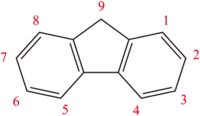 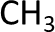 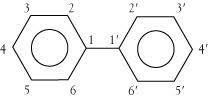 Questa rigidità abbassa la velocità di rilassamento non radiativo al punto
in cui il rilassamento per fluorescenza ha tempo sufficiente per avvenire.